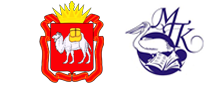 Государственное бюджетное профессиональное учреждение «Миасский педагогический колледж»
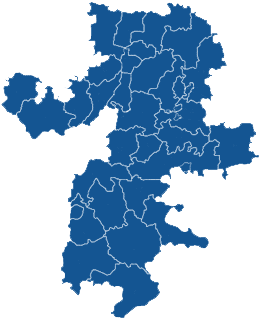 Учебно-методическая среда подготовки современного педагога в условиях реализации компетентностного подхода
Директор 
ГБПОУ «Миасский педагогический колледж»: 
Каменкова Наталья Владимировна
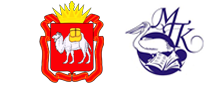 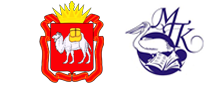 Государственное бюджетное профессиональное учреждение «Миасский педагогический колледж»
Государственное бюджетное профессиональное учреждение «Миасский педагогический колледж»
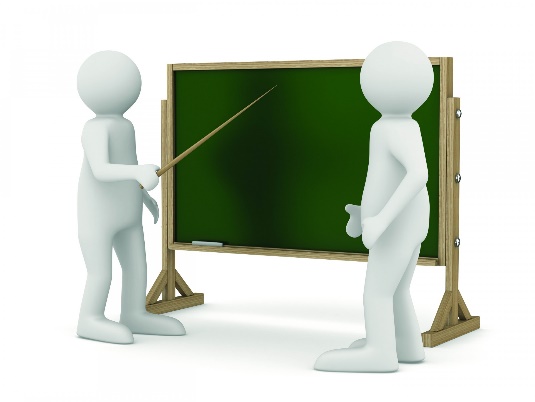 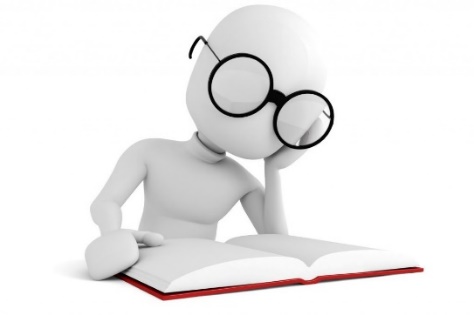 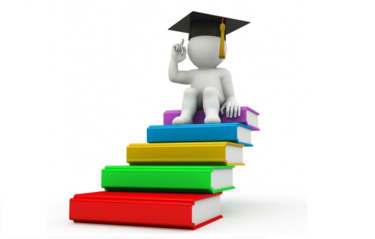 Критерии определения готовности
Профессиональная компетентность выпускника
Готовность к ведению профессиональной деятельности
Требования к перечню и уровню освоения компетенций
Профессиональный стандарт
ФГОС СПО
=
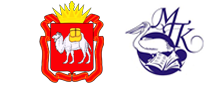 Государственное бюджетное профессиональное учреждение «Миасский педагогический колледж»
Формирование профессиональных компетенций
С
О
Д
Е
Р
Ж
А
Н
И
Е
П
Р
О
Ц
Е
С
С
Ы
Единая методически – насыщенная образовательная среда
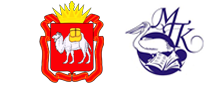 Государственное бюджетное профессиональное учреждение «Миасский педагогический колледж»
КРИТЕРИЙ
готовность к профессиональной деятельности
уровни готовности: начальный, базовый, продвинутый
КОМПОНЕНТЫ КРИТЕРИЯ
Мотивационно - ценностный
Когнитивно - операционный
Личностно - рефлексивный
ПОКАЗАТЕЛИ
Мотивы
Интерес
Знания
Умения
Креативность
Ценности
Ответственность
Коммуникабельность
уровни проявления показателей: недостаточный, базовый, продвинутый
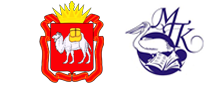 Государственное бюджетное профессиональное учреждение «Миасский педагогический колледж»
Методическое содержание комплексной программы формирования готовности будущих педагогов вести профессиональную деятельность в условиях цифровой экономики
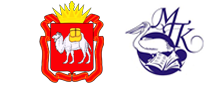 Государственное бюджетное профессиональное учреждение «Миасский педагогический колледж»
Методическое содержание комплексной программы формирования готовности будущих педагогов вести профессиональную деятельность в условиях цифровой экономики
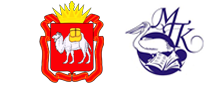 Государственное бюджетное профессиональное учреждение «Миасский педагогический колледж»
Методическое содержание комплексной программы формирования готовности будущих педагогов вести профессиональную деятельность в условиях цифровой экономики
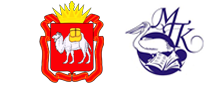 Государственное бюджетное профессиональное учреждение «Миасский педагогический колледж»
Методическое содержание комплексной программы формирования готовности будущих педагогов вести профессиональную деятельность в условиях цифровой экономики
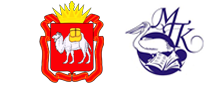 Государственное бюджетное профессиональное учреждение «Миасский педагогический колледж»
Управленческая модель траектории индивидуального сопровождения студентов в условиях функционирования единой методически - насыщенной образовательной среды
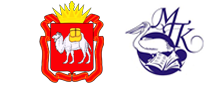 Государственное бюджетное профессиональное учреждение «Миасский педагогический колледж»
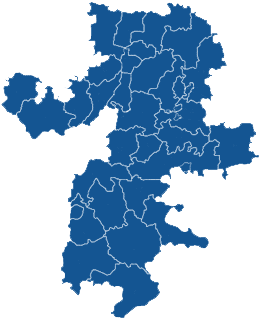 Учебно-методическая среда подготовки современного педагога в условиях реализации компетентностного подхода
Директор 
ГБПОУ «Миасский педагогический колледж»: 
Каменкова Наталья Владимировна